Fortunestown Local Area Plan – Progress Update
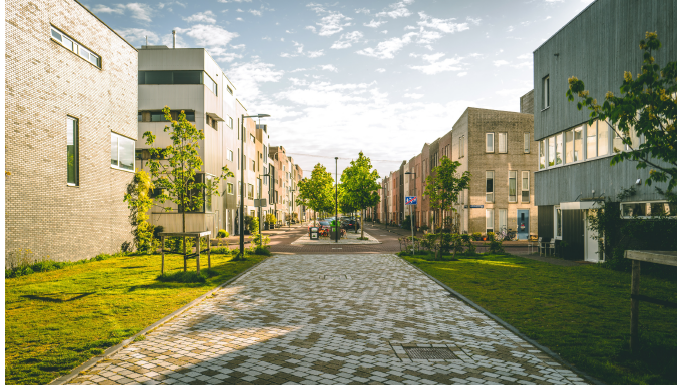 June 2020 Council Meeting
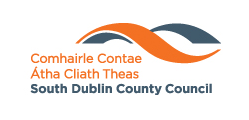 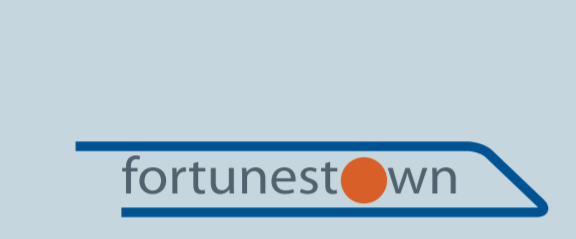 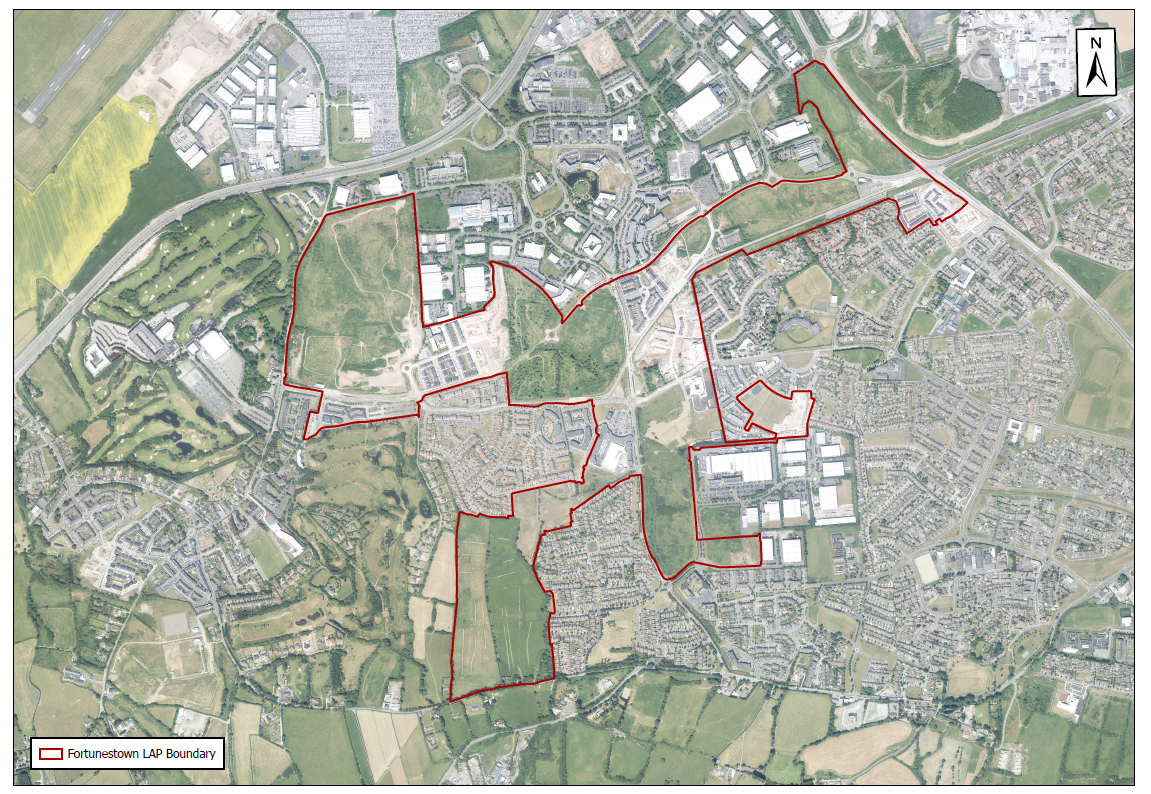 LAP Boundary Map
Citywest Campus
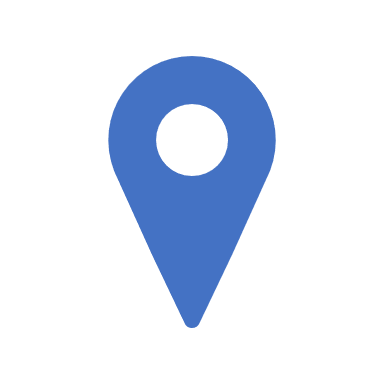 Brookfield
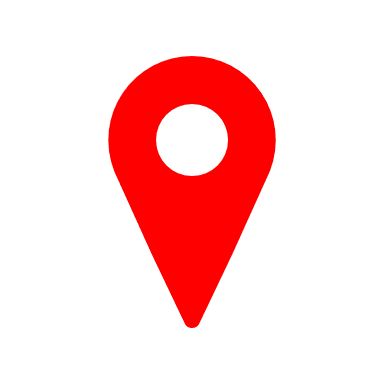 Citywest SC
Citywest Hotel
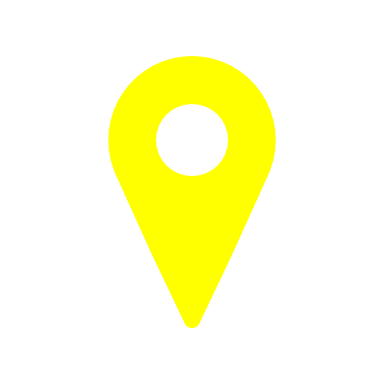 Cheeverstown Luas
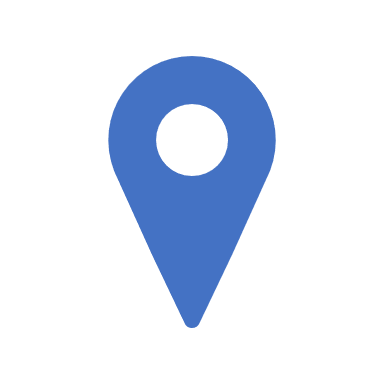 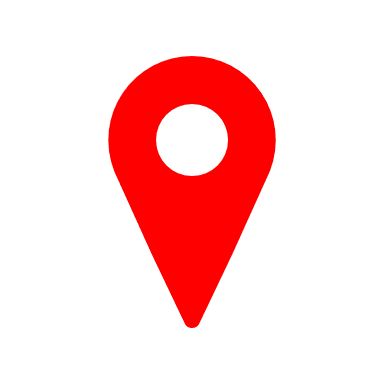 Saggart Luas
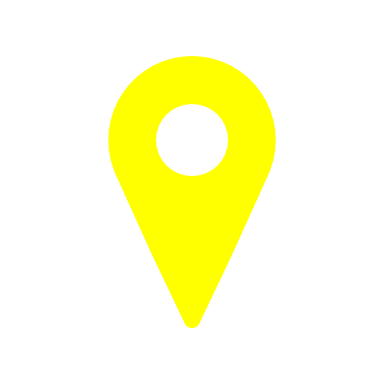 Luas Line
Saggart
Naas Road
LAP Framework
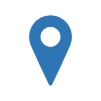 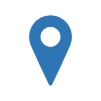 Citywest SC
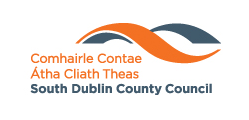 524 Permitted, 88 under construction
226 Permitted, 24 under construction, 212 complete 
459 permitted, 336 under construction, 105 complete
111 permitted 
128 permitted 
12 permitted, 6 complete
384 permitted, 55 under construction, 195 complete 
78 permitted,  78 under construction
52 permitted, 52 under construction
263 Permitted, 263 complete   
488 Permitted
290 Permitted 
463 Permitted
SHD Pre Planning Stage 690 Units
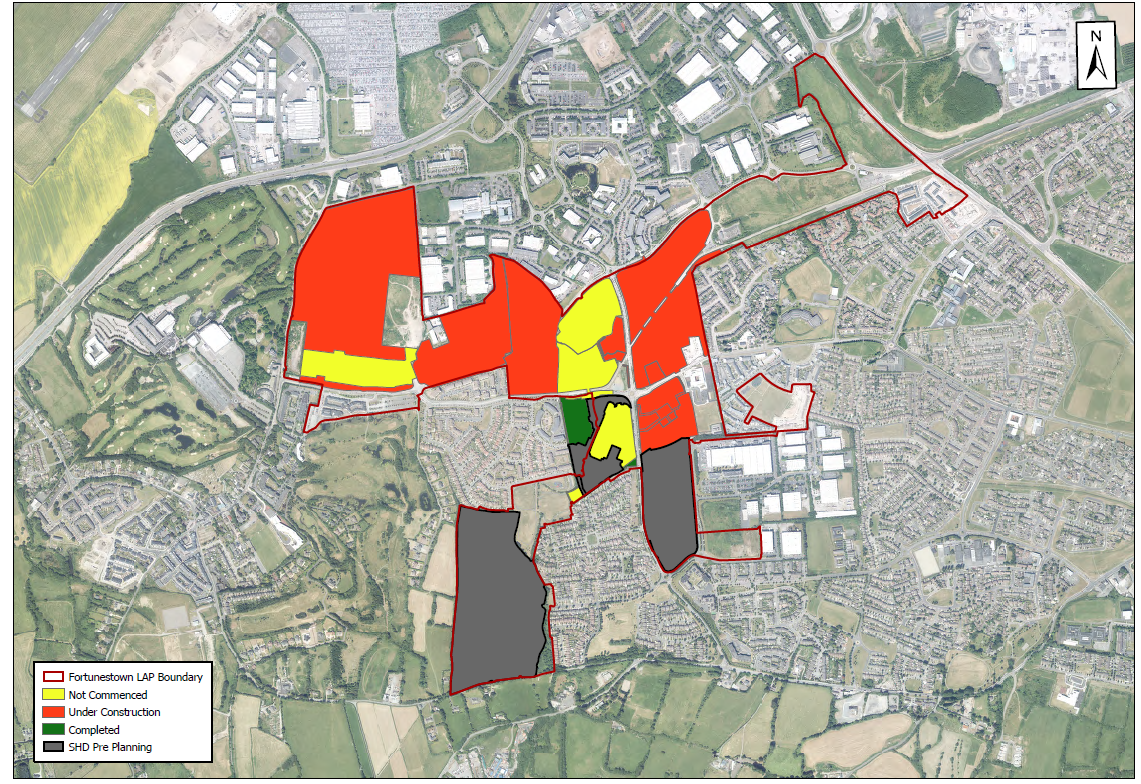 Housing Development
1
7
4
3
2
5
6
11
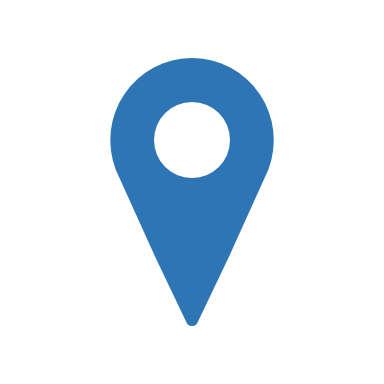 8
10
9
12
13
3,488 Units Permitted
14
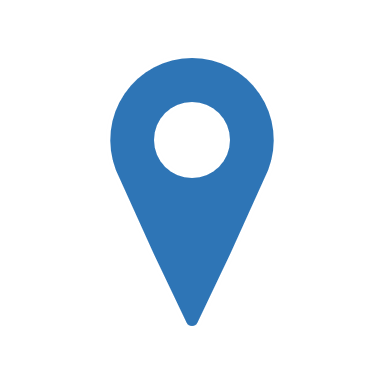 City West SC
781 Units Delivered
690 Units @ Pre-planning
Planned v. Delivered
Community Facilities
Ad hoc approach to community space provision has been ineffective. 
€3m Community Infrastructure funding allocated in SDCC’s Capital Programme 2020-2022.
SDCC are currently in discussions with a Landowner in the Fortunestown area regarding the provision of a c.450 sq. metres community centre adjacent to the Saggart Luas Stop.
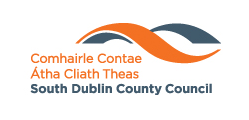 Planned v. Delivered
Parks
Funding for Carrickmore Park upgrade to be sought in Development Contribution Scheme
Retail
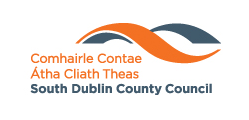 14,000 sq. m completed through delivery of Citywest Shopping Centre
Summary
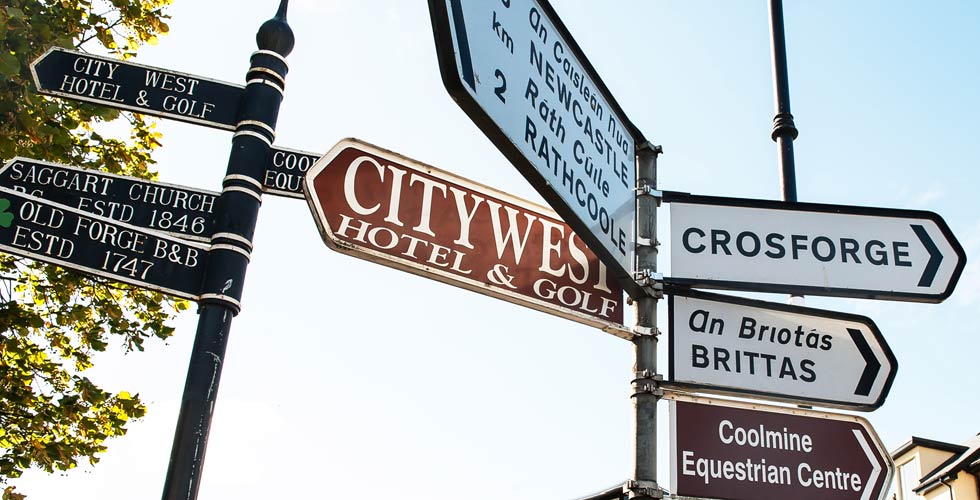 3,300 units planned in LAP with 3,488 permitted (2020, Q1 figures + Latest SHD Granted) 
Majority of main housing sites are under construction with further SHD’s in pipeline
LAP density likely to increase through SHD’s – possible to deliver c. 4,000 if all permitted/constructed
7 creches and 7 community facilities permitted in the LAP (majority on sites under construction)
3 permitted primary schools, 3 completed primary schools.
Parks being delivered in tandem housing developments 
Retail space of over 14,000 sq. m completed in Fortunestown centre through delivery of Citywest Shopping Centre
Road and junction upgrades are integrated into residential planning applications including the upgrade of the Citywest Road junction, which has been completed.
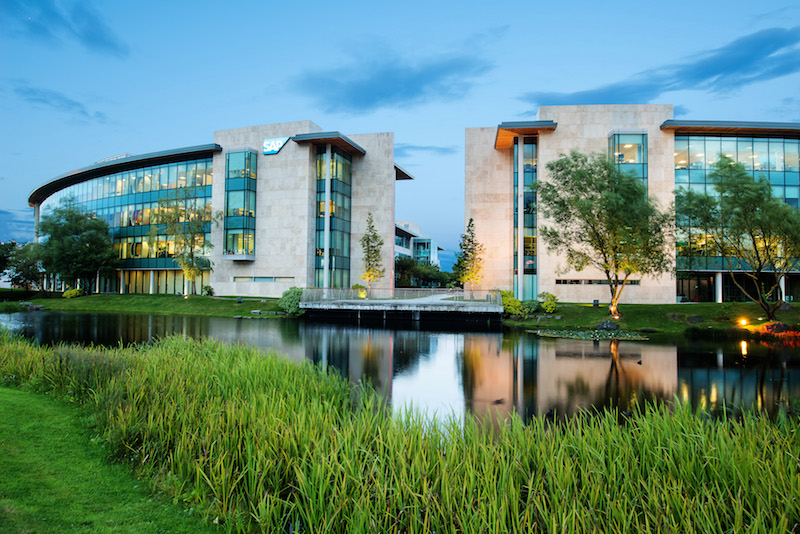 [Speaker Notes: 68% of housing requirement permitted – Q4 house count figures]